SWOT ANALYSIS OF MERCEDES-BENZ
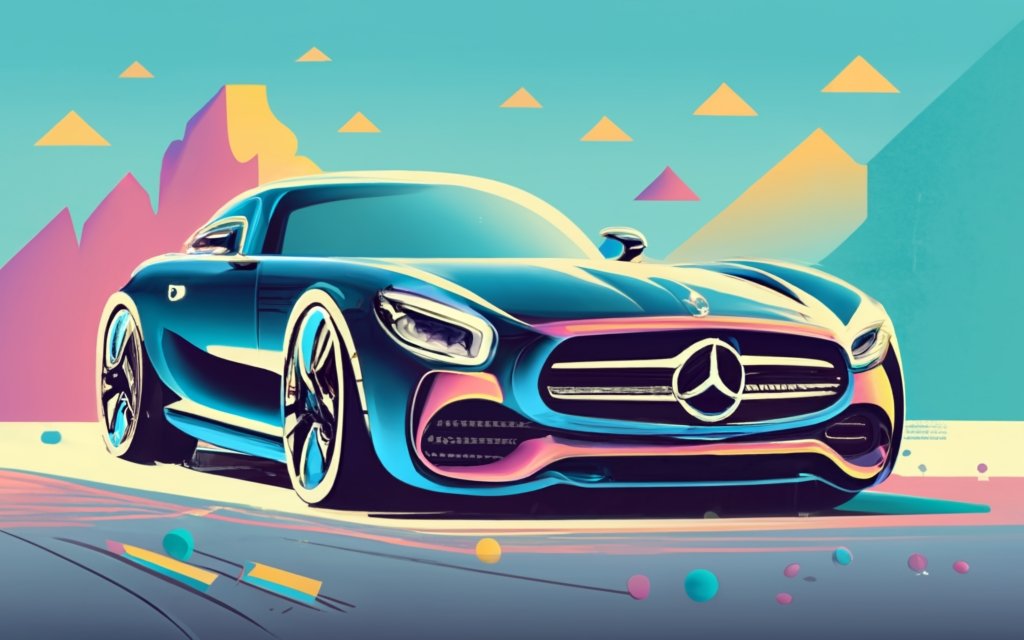 WWW.STRATEGYPUNK.COM
SWOT ANALYSIS OF MERCEDES-BENZ
Strengths
Weaknesses
Synonymous with luxury and quality, commands market premium
Pioneer in automotive technology with a strong innovation track record
Extensive global manufacturing footprint
Wide product range from compact cars to commercial trucks
High cost structure impacts competitiveness in sensitive markets
History of recalls and quality control issues
Heavy reliance on European markets, risk from economic shifts
Limited agility due to size and established processes
Opportunities
Threats
Electrification of fleet aligns with global EV trend
Potential leader in autonomous driving technology
Rising luxury market in emerging economies
Expansion potential in services and mobility solutions
Intense competition from established and new luxury car makers
Regulatory pressures, especially in emissions and safety
Vulnerability to economic downturns affecting luxury spending
Supply chain risks, particularly in rare materials for EVs
WWW.STRATEGYPUNK.COM